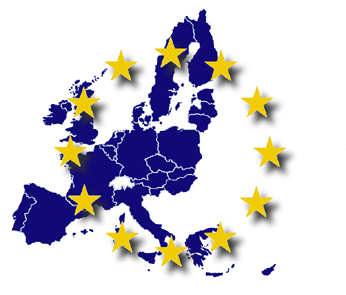 SARNET Comments to the ISTC  METCOR –P Project (#3592)


D. Bottomley 
Institute for Transuranium Elements (ITU)
Karlsruhe, Germany
CEG-SAM-8-9 Mar 06
1
ISTC Project METCOR-P (#3592)
METCOR –Vessel steel corrosion by U-Zr-Fe Coria (O= & Me) – NITI,StP (ended May’06)
METCOR-P – Specific Studies of Vessel Corrosion by U-Zr-Fe oxidic & metallic Coria – NITI, StP (submitted summer 2006) Start –April `07?)
Will look at:
	1) Vertical orientation,
	2) Transition reducing to oxidising and,
	3) Specific european steel (french PWR)
CEG-SAM-8-9 Mar 06
2
SARNET Comments to METCOR-P (#3592)
METCOR-P – Spec. Studies of Vessel Corrosion by U-Zr-Fe oxidic & metallic coria – NITI, StP 
Comments  - v. positive – collected by Jean-Marie Bonnet
Specific comments
RS: uncooled vs. cooled vessel wall is useful (esp. @ 1400°C)
RS & AR: Links with MASCA very useful (MASCA no diff. atmos.) 
SP : ref. expt. @ 1400C : horiz.  vs. vert. orientation
		Priority: 	1) vert. orientation,
			2) Specific Eur. steel then
			3) transition inert – oxidising

METCOR-P was given funding for 420k€ in Dec ’06.
CEG-SAM-8-9 Mar 06
3